ОБРАЗОВАТЕЛЬНАЯ ИГРА ДЛЯ УЧАЩИХСЯ 5 - 7 КЛАССОВ
Команда Victory2019
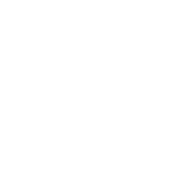 Екатеринбург 2020
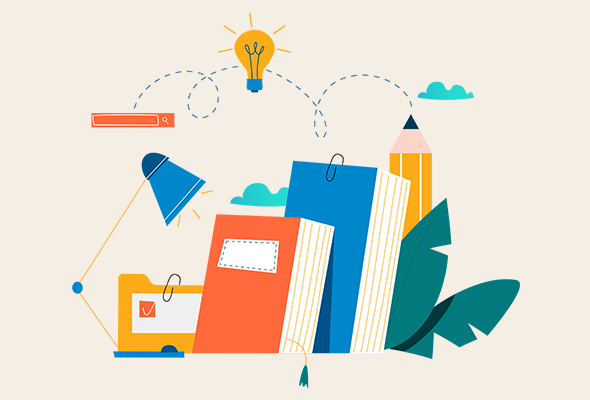 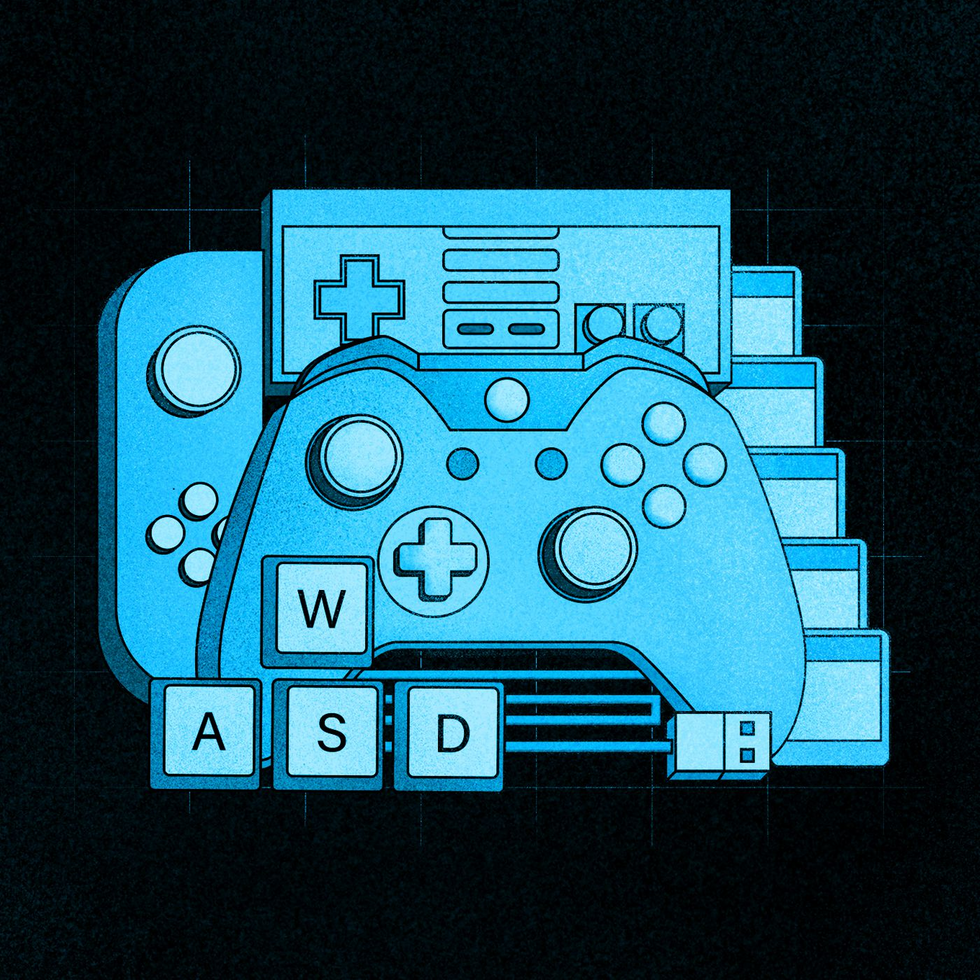 Постановка проблемы:
Создание игры, которая будет интересна школьникам и при этом будет иметь образовательную ценность.
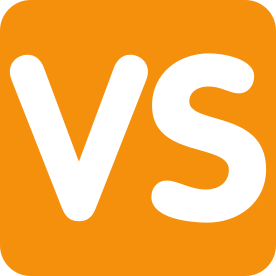 Наше решение:
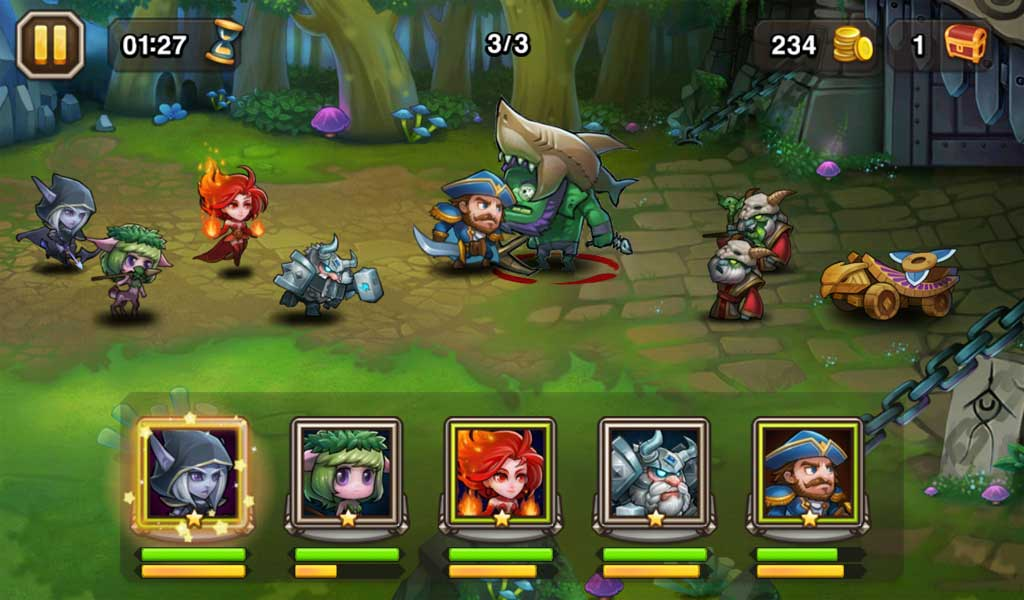 Игра жанра "Баттлер", целью которой является развить своего персонажа путём решения задач и сразится за место в топе лучших игроков
Сразись 
с другими игроками
Создавай уникального питомца
Решай задачи, чтобы усилить своего персонажа
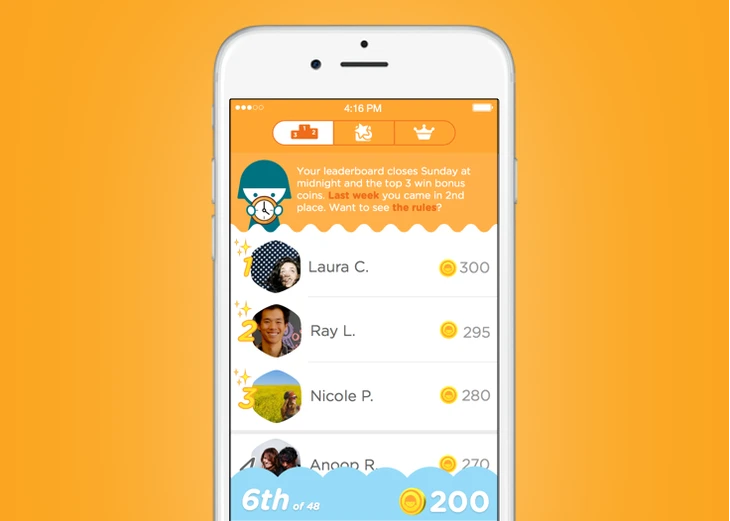 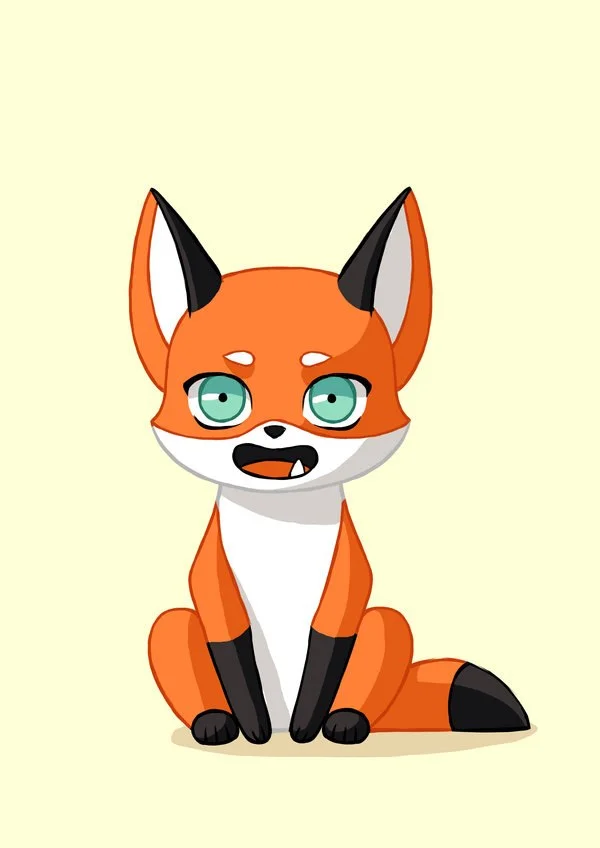 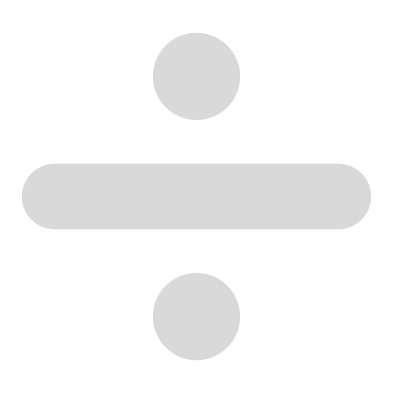 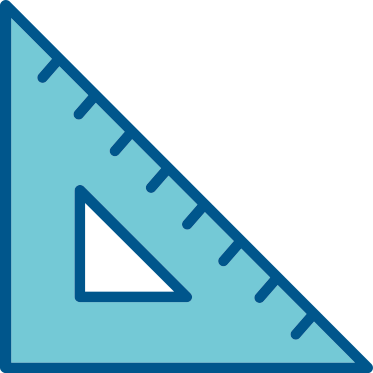 Игровой цикл
Гринд
(англ. grind, grinding) — в компьютерных играх повторяющиеся и связанные с небольшим риском действия игроков, направленные на получение внутриигровой выгоды
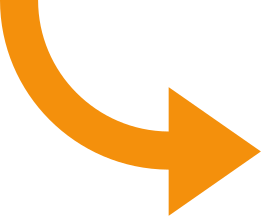 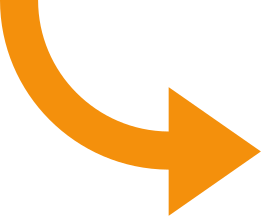 Обучение
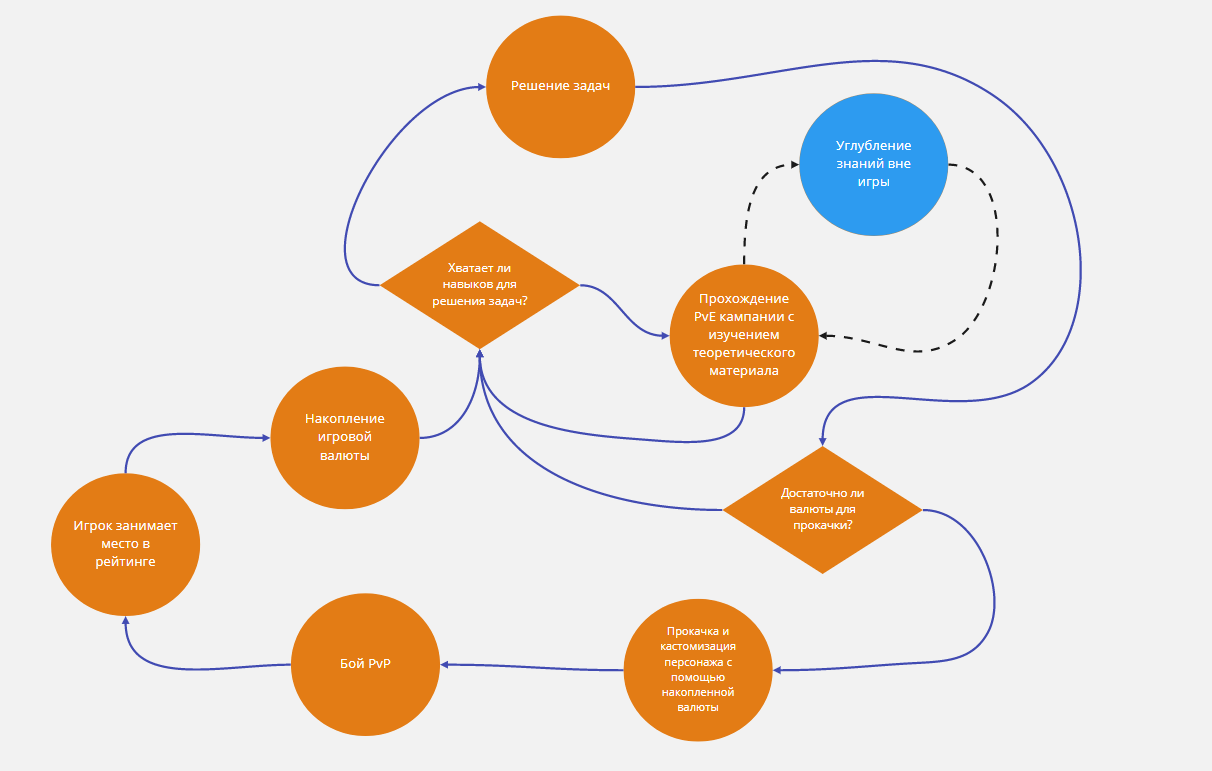 Игровой цикл
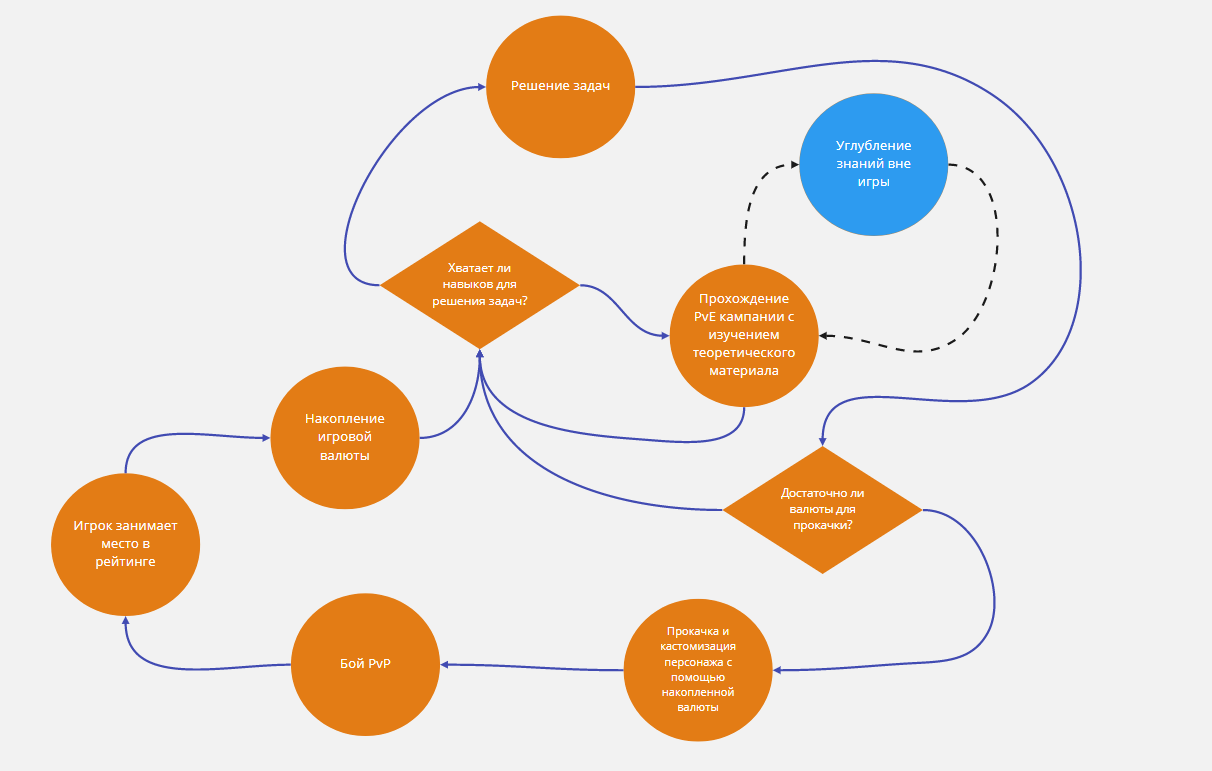 Активная игра
Мотивация к игре
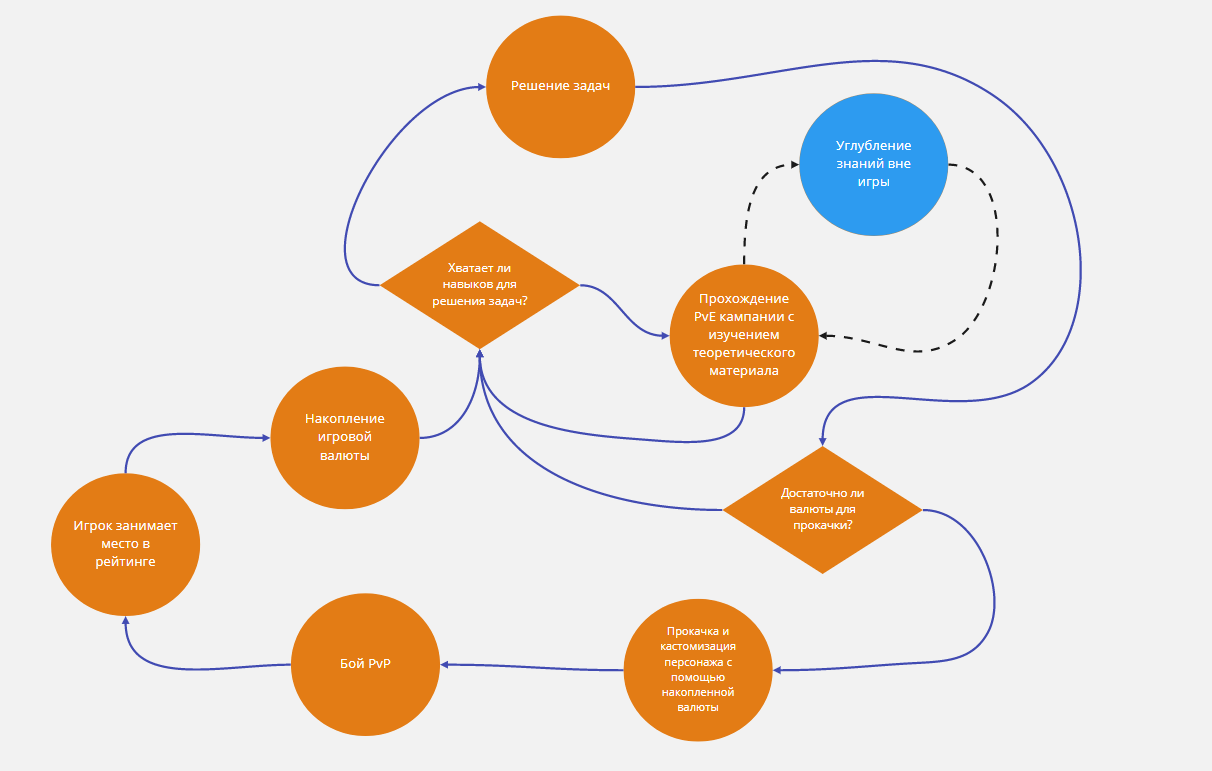 Метаигра
Этап подготовки
Игровой процесс
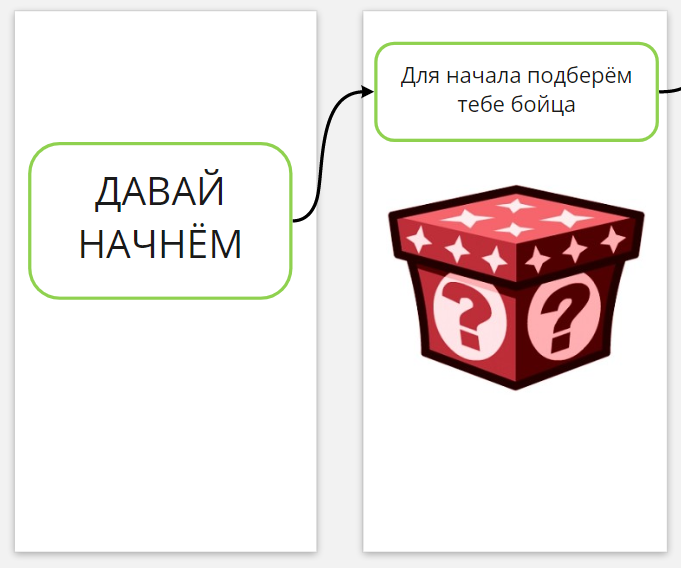 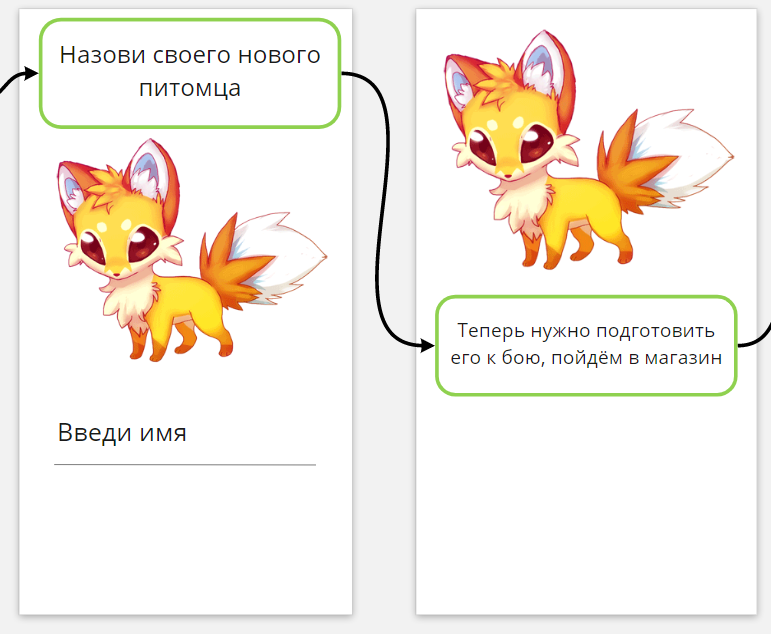 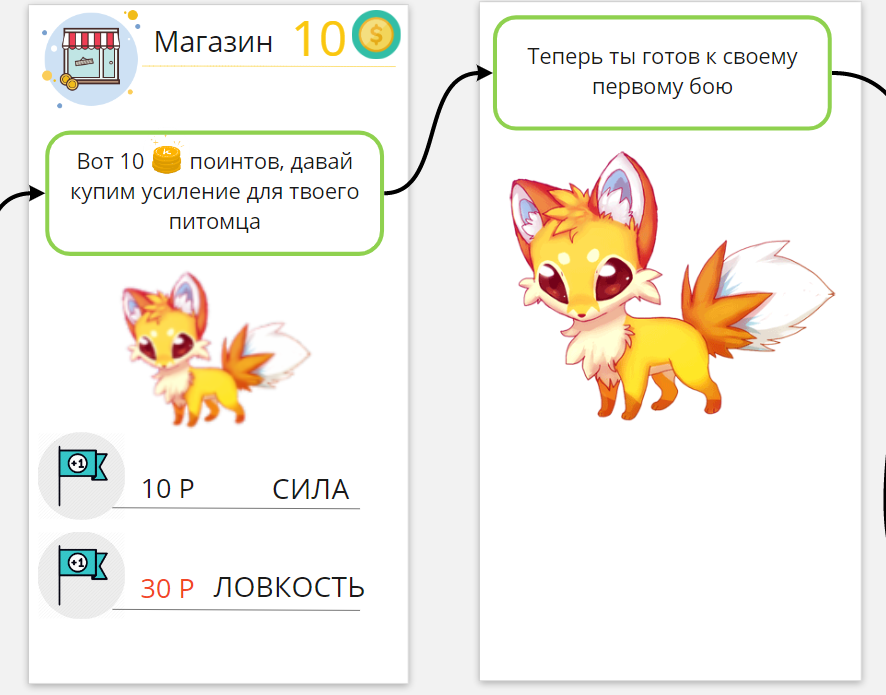 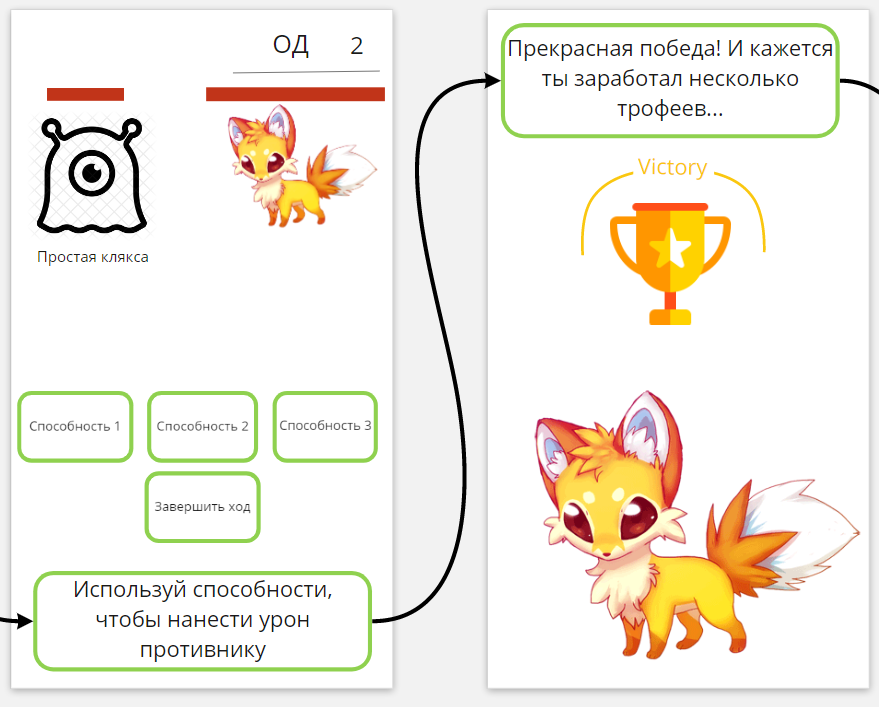 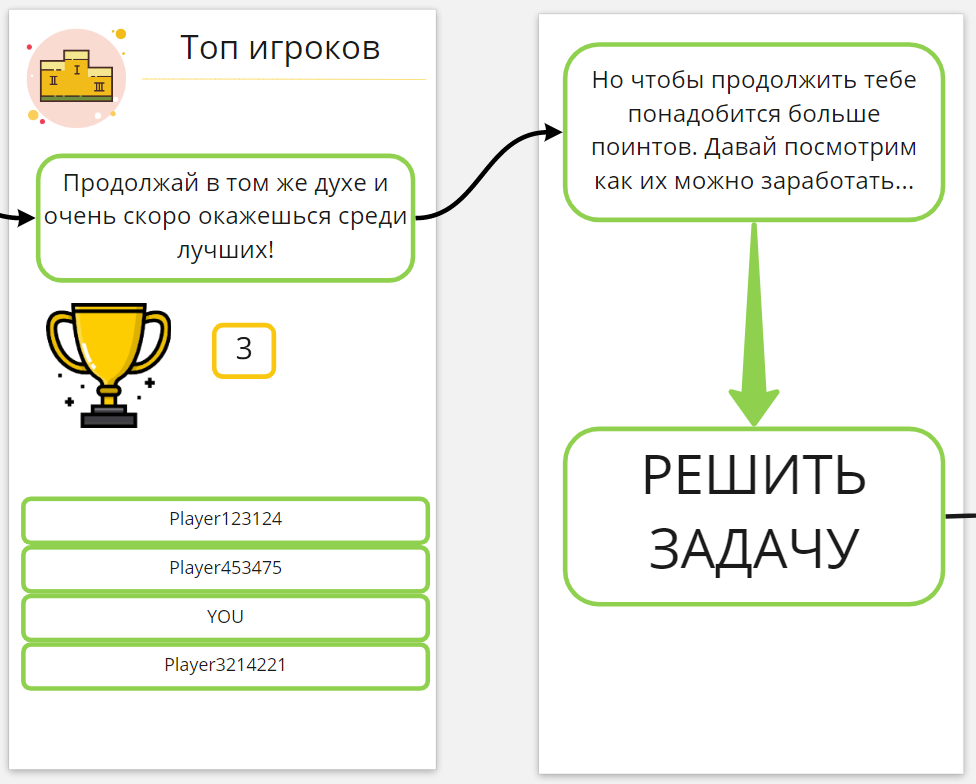 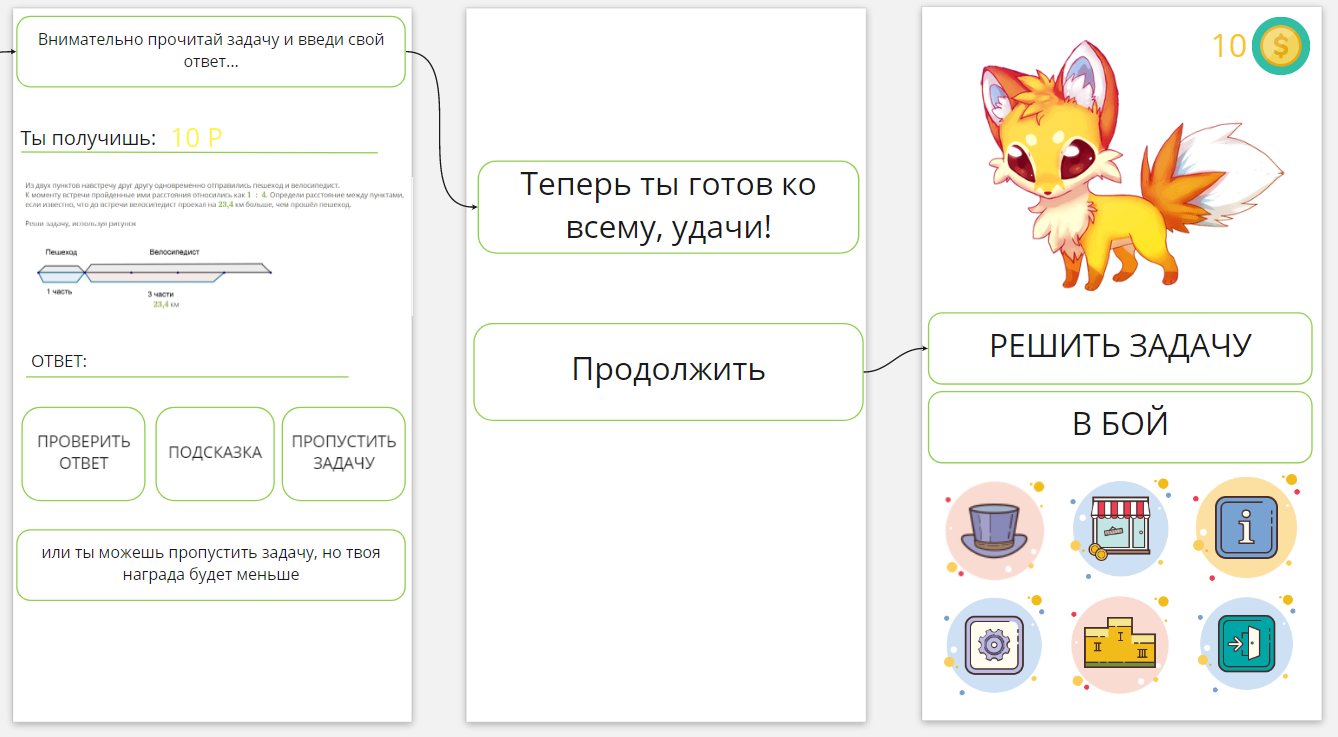 Обучение
Для развития в игре пользователь должен решать задачи
Наше приложение поможет закрепить навыки решения школьных заданий по математике
В игре будет присутствовать кампания, на каждом уровне которой пользователь сможет прочесть небольшой текст со справочным материалом
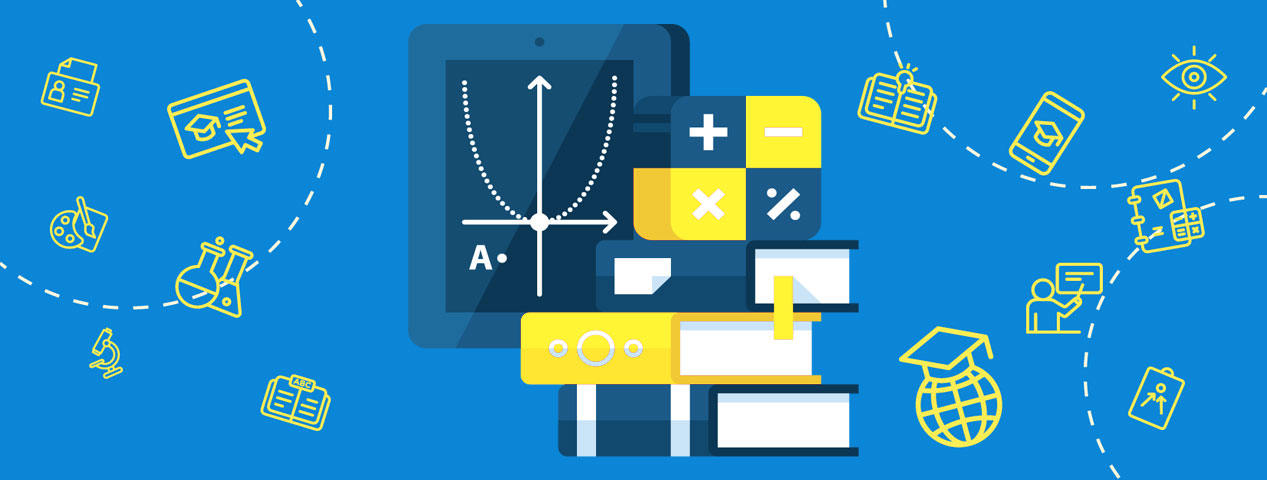 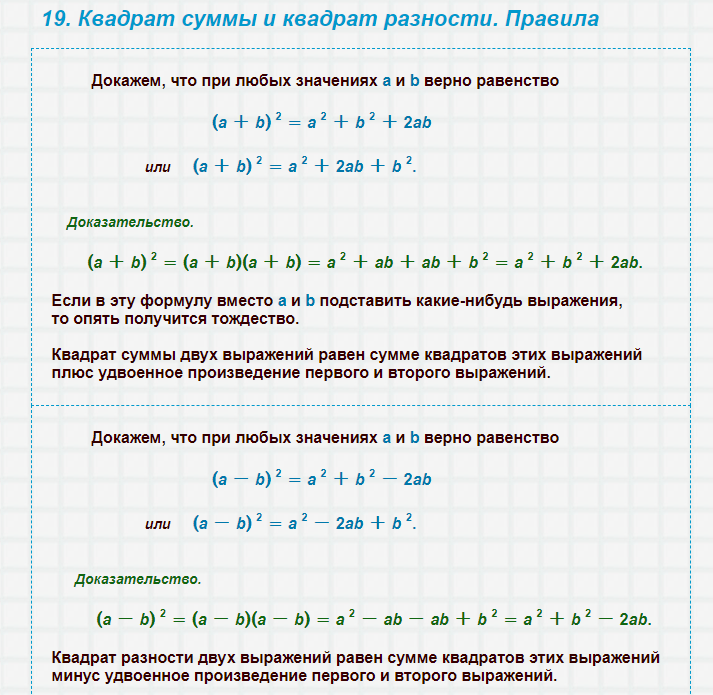 Материал подаётся ёмко, в виде короткого текста
Таким образом игра будет дополнением к школьной программе, позволяющим на практике отработать наиболее важный материал
Платформа
Динамично развивающийся рынок
Каждый год увеличивается количество пользователей и время проведённое онлайн
Россия находится в топ 5 стран по количеству загрузок как из AppStore, так и из Google play market
Половина доходов видеоигровой индустрии приходится на мобильные игры
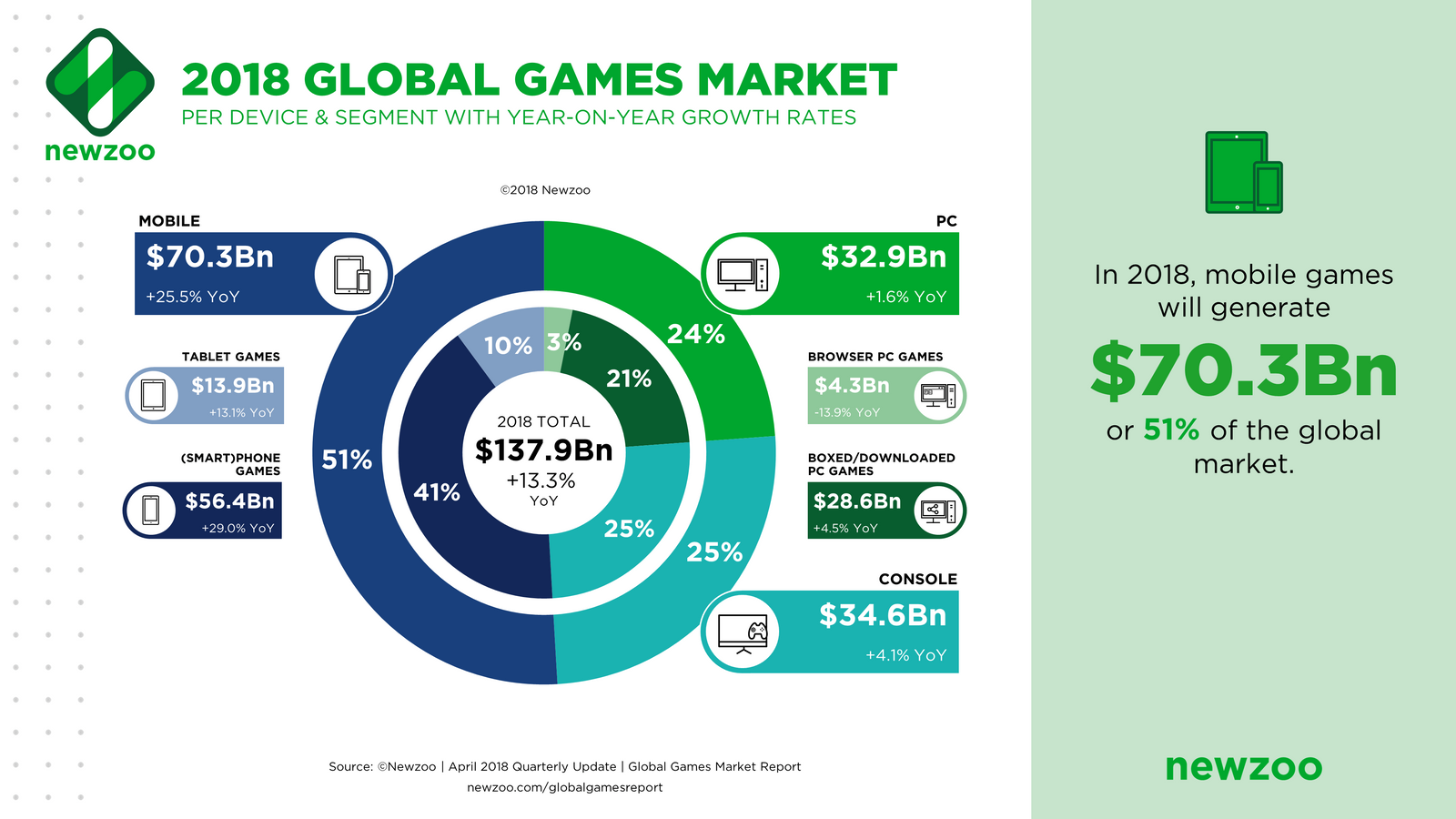 Целевая аудитория
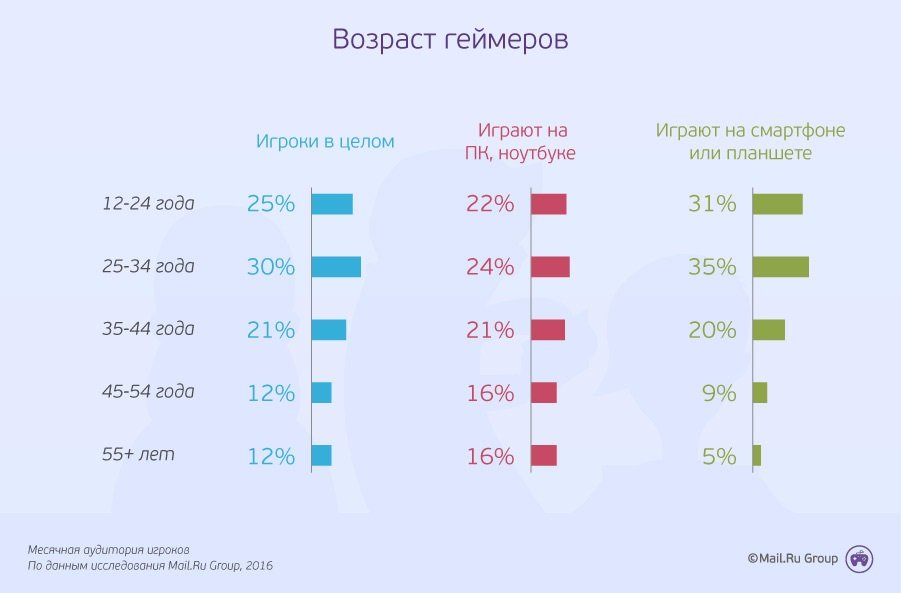 Умение пользоваться технологиями
Открытость для нестандартных методов обучения
Заинтересованность в мобильных играх
Анализ конкурентов
Однообразные задания
Не структурированная подача материала
Слишком простые задания
Не структурированная подача материала
Малое количество уровней, отсутствие постепенного увеличения сложности
Отсутствует теория
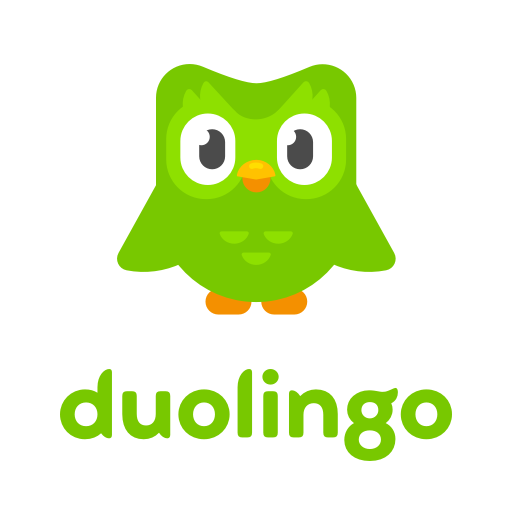 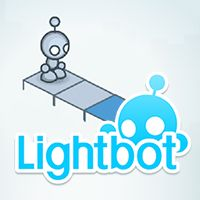 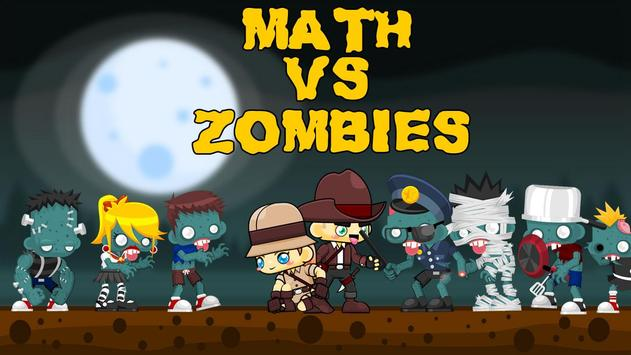 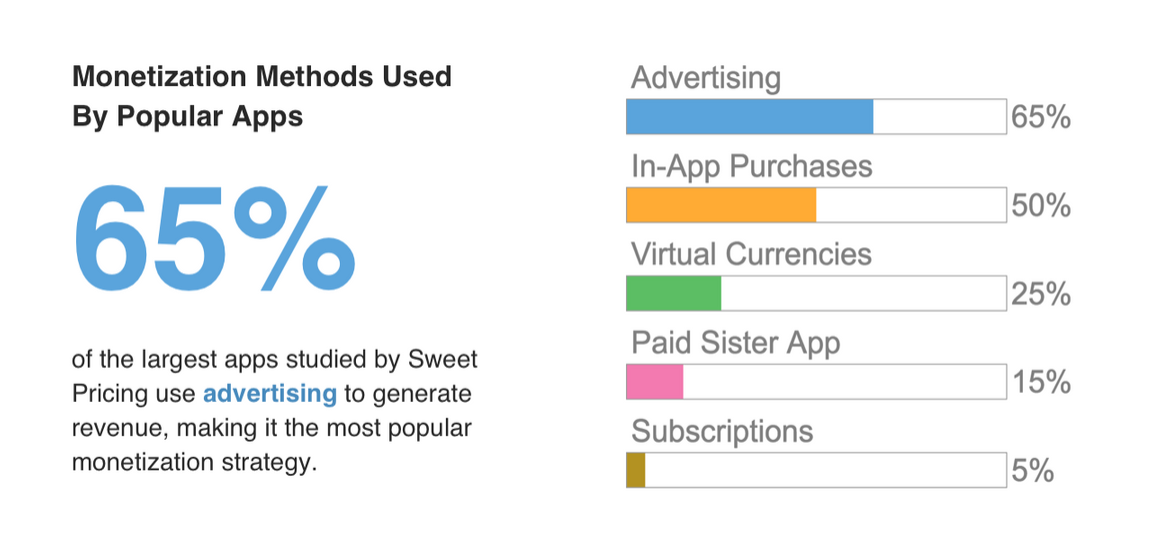 Бизнес модель
Монетизация с помощью интегрированной рекламы является стабильным и надёжным источником доходов мобильных приложений в общем и игр в частности
Реклама в мобильных приложениях воспринимается большинством пользователей как меньшее из зол и, следовательно, не оттолкнёт ЦА от пользования приложением
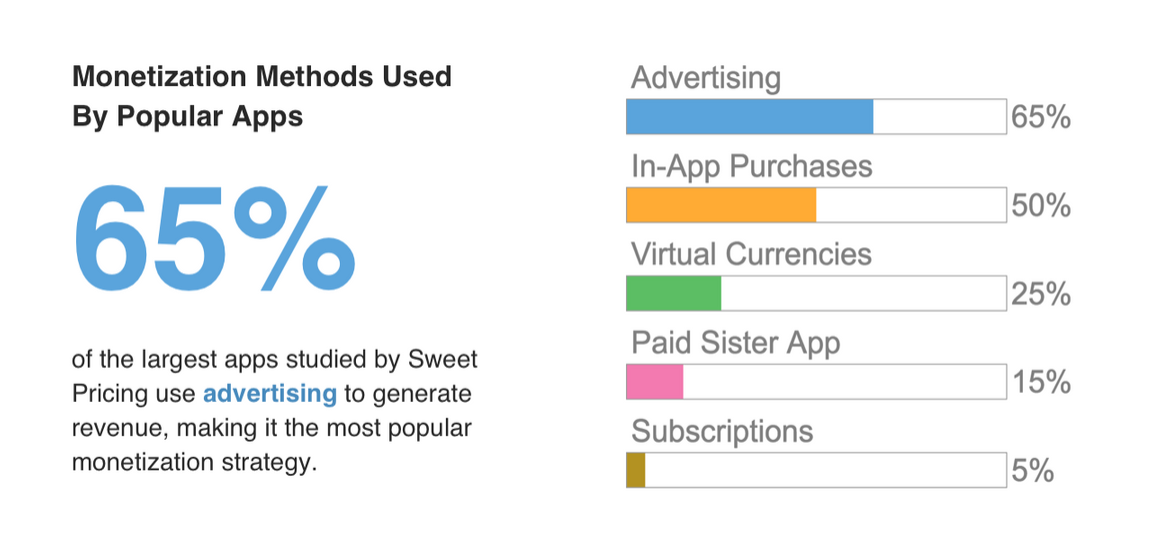 Стек технологий
Дизайн и прототипирование:
Разработка:
Сервисы для командной разработки:
Xamarin в связке с фреймворком UrhoSharp
Trello
GitHub
GoogleDocs
Miro
Canva
Figma
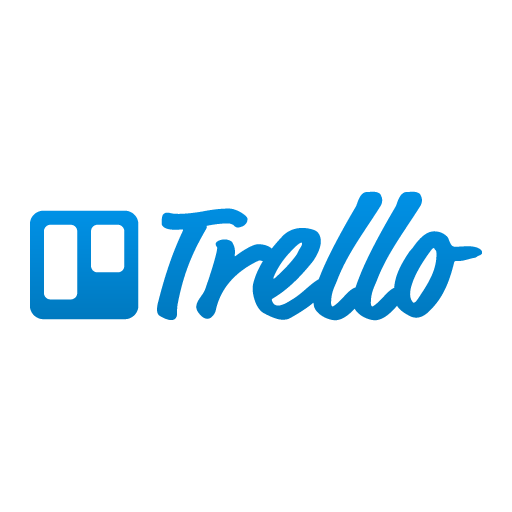 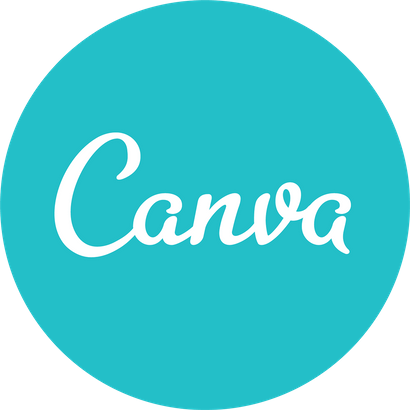 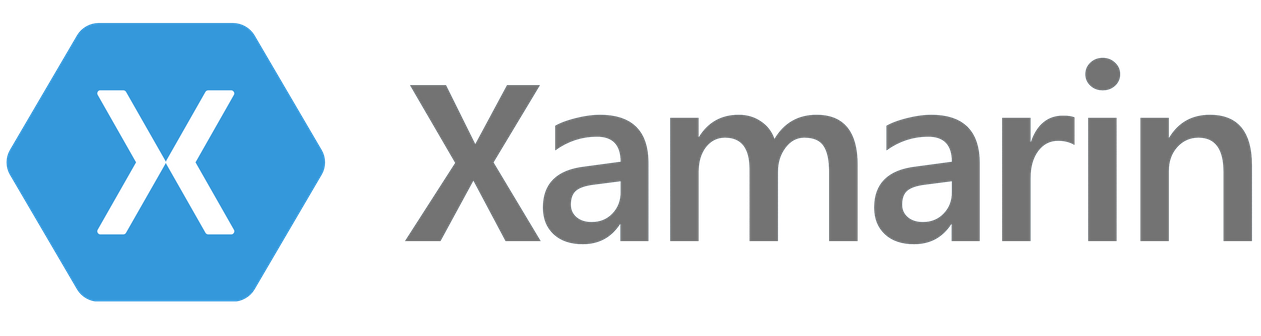 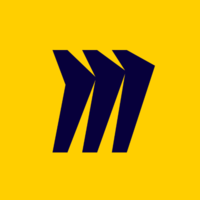 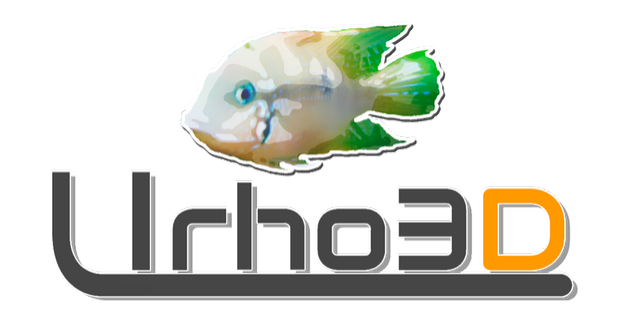 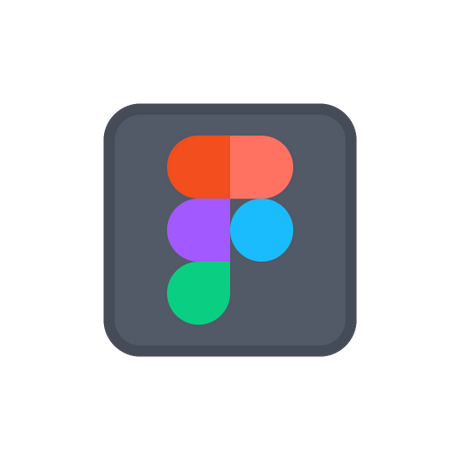 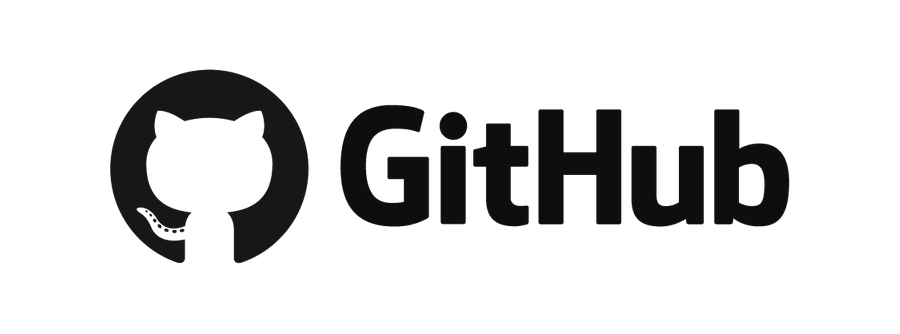 Траектория развития
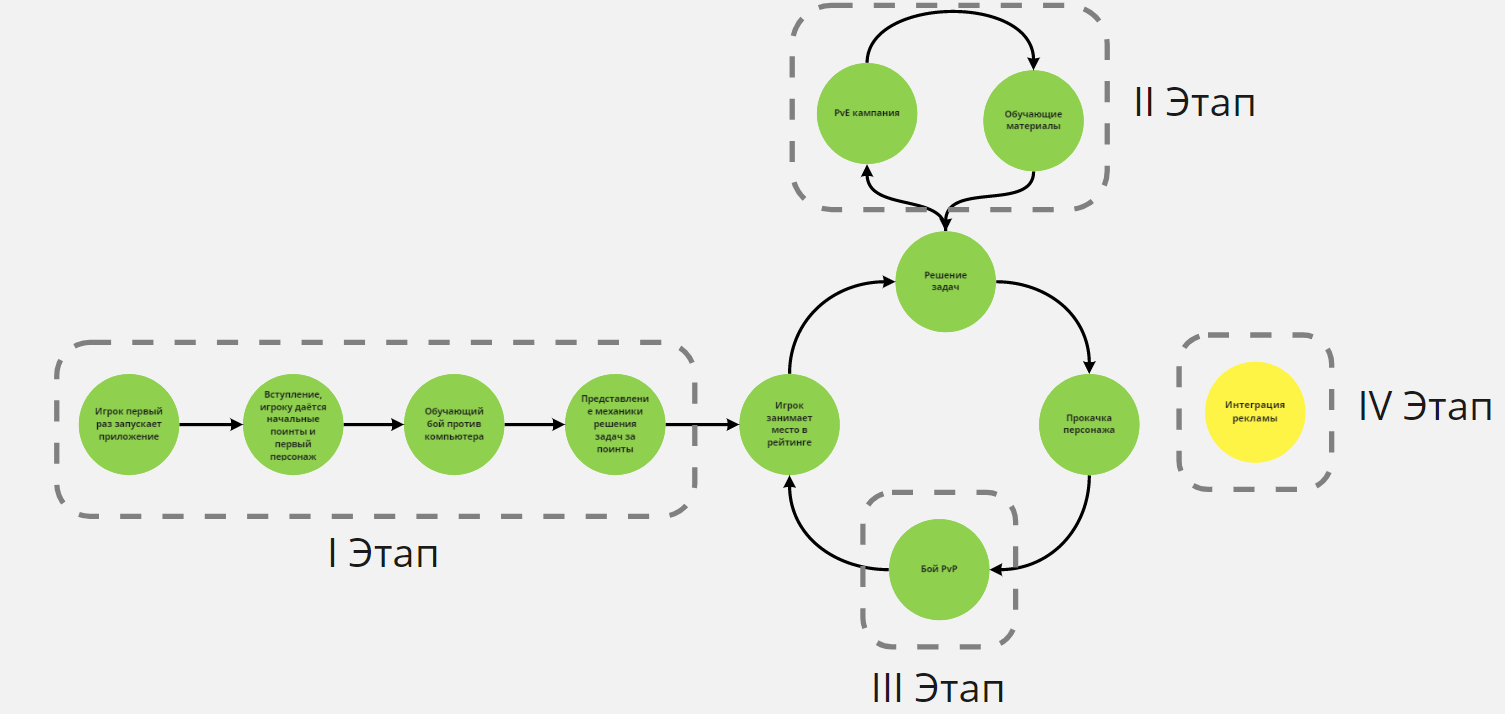 Возможность запустить приложение и пройти обучение
Тренировочный бой против компьютера
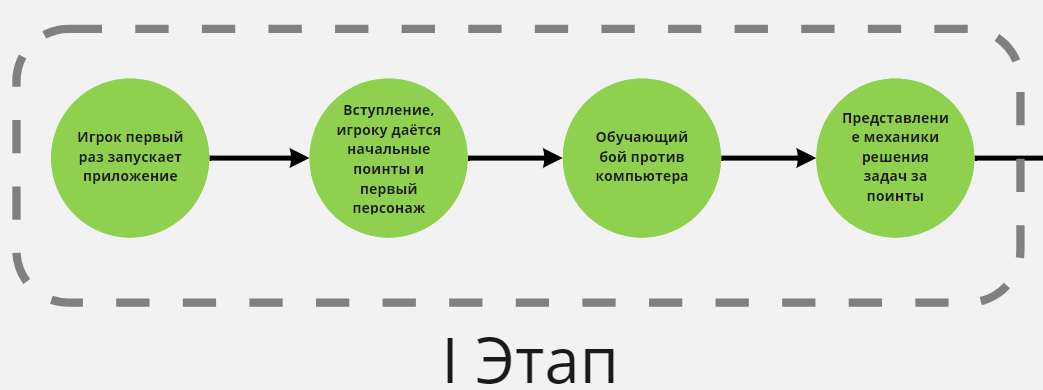 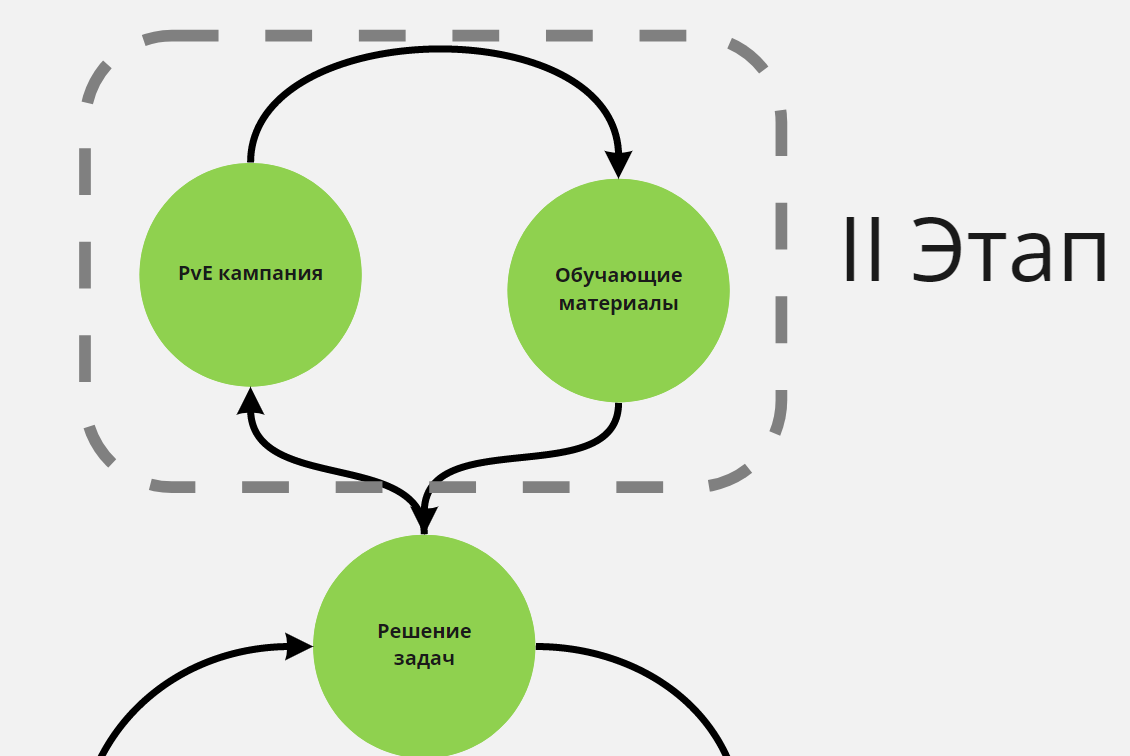 Уровни кампании с боями против компьютера
Возможность решать задачи и зарабатывать "поинты"
Возможность "прокачки" за "поинты"
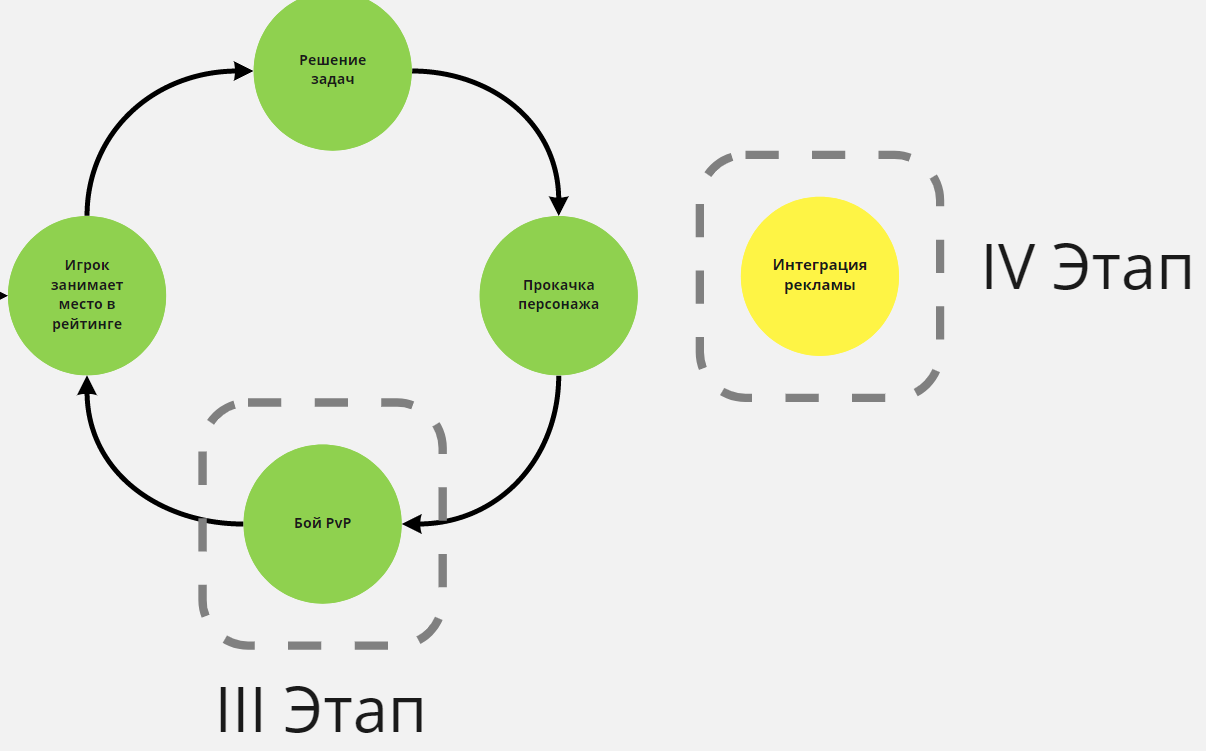 PvP режим
"Полишинг" всех фич
Инегрирование рекламы